AVID
Painted Hills Middle School
2012-2013
The Mission of AVID
The mission of AVID is to ensure that ALL students, and most especially the least served students who are in the middle:

will succeed in rigorous curriculum;
will complete a rigorous college preparatory path;
will enter mainstream activities of the school;
will increase their enrollment in four-year colleges; and
will become educated and responsible participants and leaders in a democratic society.

AVID’s systemic approach is designed to support students and educators as they increase school-wide/district-wide learning and performance.
What is Academic Rigor?
Rigor is the goal of helping students develop the capacity to understand content that is complex, ambiguous, provocative, and personally or emotionally challenging.

Taking rigorous courses opens doors!


Source: Teaching What Matters Most; Standards and Strategies for Raising Student Achievement by Strong, Silver and Perini, ASCD, 2001.
Desert Hot Springs High School Graduation Requirements
Students must acquire 225 credits

Minimum 2.0 GPA (UC and CSU systems)
COLLEGE!
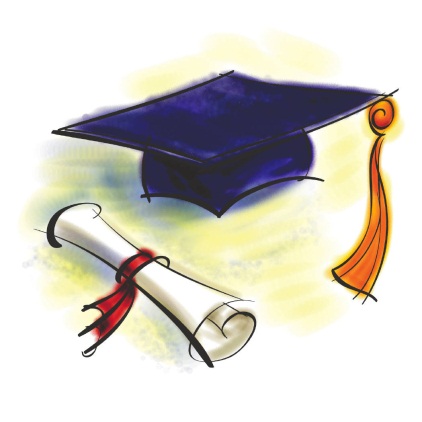 Grade Point Average /G.P.A.
Example:  A student earns five B’s and one A in their classes.  What is their G.P.A.  ???
Step 1
Step 2
Period 1 – B = 3.0
Period 2 – B = 3.0
Period 3 – B = 3.0
Period 4 – B = 3.0
Period 5 – B = 3.0
Period 6 – A = 4.0

        
   Total:  19.0
19.0 divided by 6 periods equals the Grade Point Average
       


19.0 / 6 = 3.17 G.P.A.
A-G Graduation Requirements:University of California and California State University systems
History/Social Science (“a”) – Two years, including one year of world history, cultures and historical geography and one year of U.S. history, or one-half year of U.S. history and one-half year of American government or civics.

English (“b”) – Four years of college preparatory English that includes frequent and regular writing, reading of classic and modern literature, and practice listening and speaking.

Mathematics (“c”) – Three years of college-preparatory mathematics that include the topics covered in elementary and advanced algebra and two- and three-dimensional geometry.

Laboratory Science (“d”) – Two years of laboratory science providing fundamental knowledge in at least two of the three disciplines of biology, chemistry and physics.

Language other than English (“e”) – Two years of the same language other than English or equivalent to the second-level of high school instruction.

Visual and Performing Arts (“f”) – One year, including dance, drama/theater, music or visual art.

College-preparatory Elective (“g”) – One year chosen from the “a-f” courses beyond those used to satisfy the requirements above, or courses that have been approved solely for use as “g” electives.
DHSHS AVID9th Grade Expectations
AVID students will maintain enrollment in at least 1 higher level (rigorous!) course per year 

   (Honors/Advanced Placement)

AVID students will maintain grades of a “C” or higher in ALL classes.

AVID students will take Cornell Notes in every class, every day and maintain them in an organized binder.

AVID students will commit to at least 2 hours of homework a night.
How Parents Can Help:
Get to know your child’s teachers and keep in regular contact with them – (E-mail is a great way to keep in touch!)

Sign up for Parent Connect and check it regularly

Have your student show you his/her agenda or assignment book and encourage them to complete it daily

Encourage your student to get involved on campus – through clubs, intramural sports, tutoring, etc.
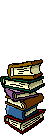 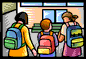